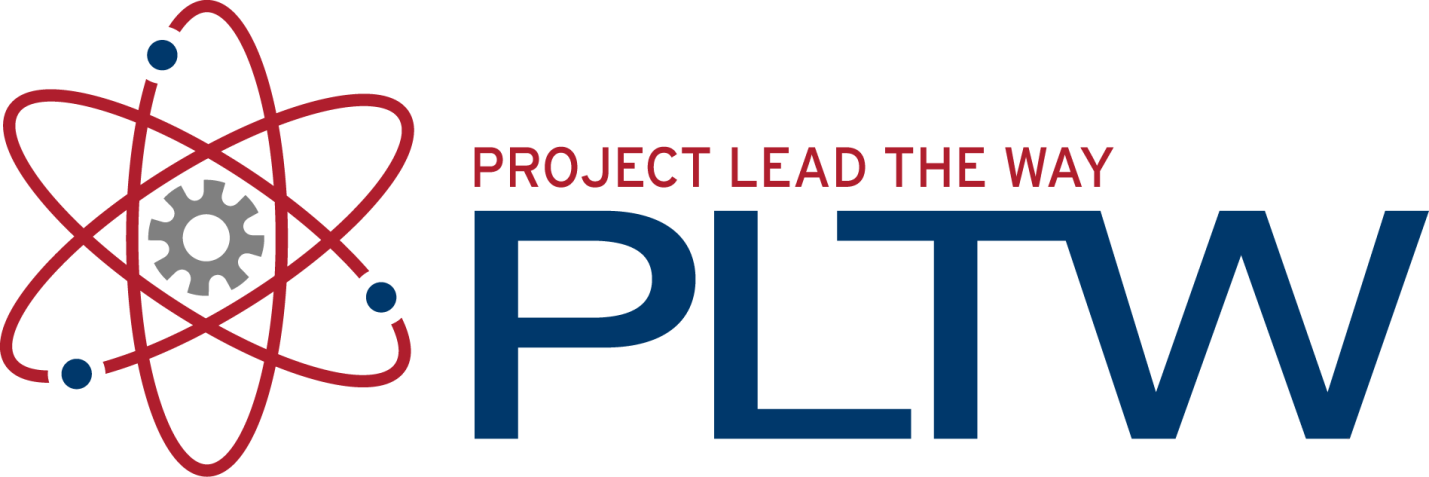 Classroom and Laboratory Safety
Digital Electronics
© 2014 Project Lead The Way, Inc.
Classroom & Laboratory Safety
This presentation will…
Review general safety rules for the classroom and laboratory.
Review safety rules specific to possible electrical injures.
2
General Safety Rules
Follow all written procedures.
Read manuals, Material Safety Data Sheets, or other documents that discuss specific safety precautions related to the equipment you are working with.
Do not disable safety lockouts, grounding prongs, or other devices designed to prevent injury.
3
General Safety Rules
Avoid damp and wet areas when working with electricity.
Avoid wearing jewelry or baggy clothing.
Assume circuits are on and check with voltmeter before handling wires.
Broken or damaged tools should be labeled with DAMAGED DO NOT USE. The instructor should be notified so that the tool may be repaired or replaced.
4
General Safety Rules
Have a classmate control the power so that passersby do not turn the power back on.
Use only the appropriate class of fire extinguisher to put out electrical fires.
Class C fire extinguishers are preferred.
Class B or D are acceptable and will work.
Class A - Water can make electrical fires worse. Water and electricity do not mix.
5
General Safety Rules
Use chemicals as directed on the container.
Do not use any tools or equipment until instructed on their proper use.
Use safety glasses (or goggles) around chemicals that may splash or objects that can be thrown.
6
General Safety Rules
Take your time. Most accidents occur when people rush their work.
Keep the laboratory clean and neat.  Clutter and broken or dirty tools can create a safety hazard.
7
Electrical Injuries - Electrocution
Current Kills!
The current level is determined by the applied voltage and the resistance of the material (i.e., your body) that the current is flowing through. Depending on the individual, the resistance of dry skin is usually between 1,000 -100,000 .
Extreme Pain
Burns, Permanent Damage, or Death
8
Capacitors
A Capacitor is an electronics component that stores electricity.
If a Capacitor stores more energy that it can handle it could explode.
This would cause very small and hot plastic pieces to fly. If lodged in your eye it could cause significant pain and/or damage to your eye. Watch the video located at http://bit.ly/amackcapacitorsafety
In order to check the amount of electricity a Capacitor is storing you should read the amount of current.
In order to discharge a capacitor to be sure it is not storing electricity, you must short out the leads to.
9
Electrical Injuries – Burns
Electrical resistance produces heat. The more current, the more severe the burn.
Shorted components will burn you upon contact.
Soldering irons can burn your skin instantly on contact.
10
Electrical Injuries – Chemicals
Smoke from burning or melting components
Battery chemicals
Older, lead-based solder
Printed circuit board etching materials
11
Electrical Injuries – Wounds
Small wires can easily puncture the skin.
Pulling out Integrated Circuits (ICs) incorrectly can cut or puncture the skin.
When cutting wire, small pieces of wire can fly off and hit someone’s eye.
12
Summary
The purpose of the presentation was to review some of the potential risks associated with working with electricity in a classroom/laboratory environment. 
The likelihood of any of these injuries happening is remote, but it is your responsibility to follow the rules.  
If you observe a classmate not following the rules, remind them.  
If you observe a classmate purposely not following the rules, report them.
13